南北 1 次元エネルギーバランスモデルを用いた惑星気候の多様性に関する数値実験
神戸大学理学部惑星学科 
流体地球物理学教育研究分野
2173435s 米倉裕亮
はじめに
太陽定数などの様々な条件によって, 惑星には様々な気候が存在しうる.
  地球全土が氷床でおおわれる全球凍結状態
　現在の地球のような氷床でおおわれている地域と氷床がない
    地域がある部分凍結状態
  極にも氷床が存在しない無凍結状態　
など (Budyko,1969).
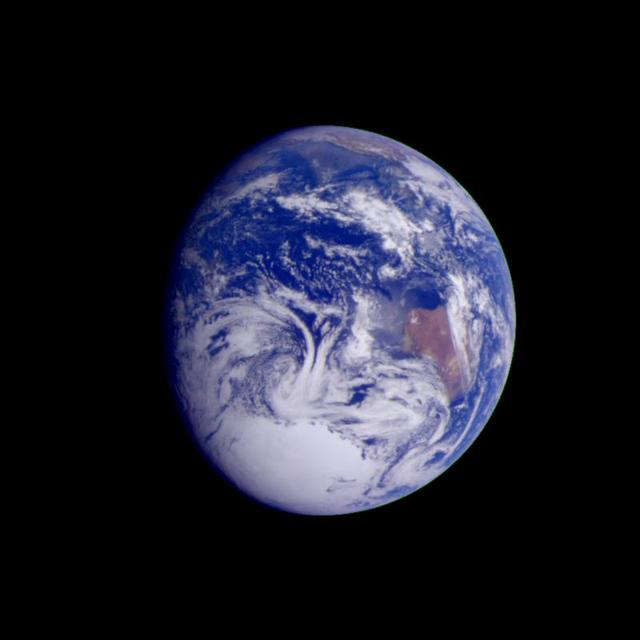 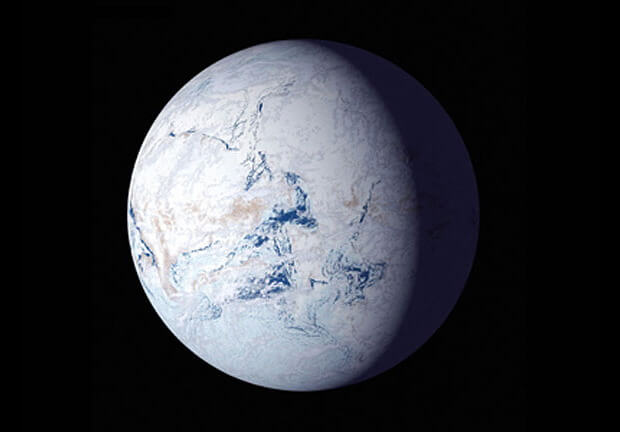 地球の観測画像 (NASA)
全球凍結状態の地球 (sorae)
はじめに
研究の目標
　
　南北 1 次元エネルギーバランスモデル 
(Energy Balance Model (EBM)) (Sellers, 1969) を用いて,
太陽定数を変化させた際の氷線緯度を求め, 
惑星気候がどのような状態をとるかを考察する.
1 次元エネルギーバランスモデル
境界条件
1 次元エネルギーバランスモデル
この方程式を空間に対して離散化し, 
二種類の方法を用いて, 氷線緯度の太陽定数依存性を計算する.
地表面温度の時間発展を計算し, 安定解を求める

地表面温度の時間微分項をゼロとし, 
   部分的に凍結した安定解/不安定解を求める
実験結果
左：時間発展を計算し求めた安定解の図.
右：行列を用いて求めた安定解/不安定解の図.
　　※安定解は部分凍結解のみ
橙色の枠で囲まれた部分が不安定解であり, 30 度までの低緯度帯と 
70 度以上の高緯度帯に見られる.
この部分が部分凍結解 (安定解) であり, 30 度から 70 度までの緯度で部分凍結解が見られる.
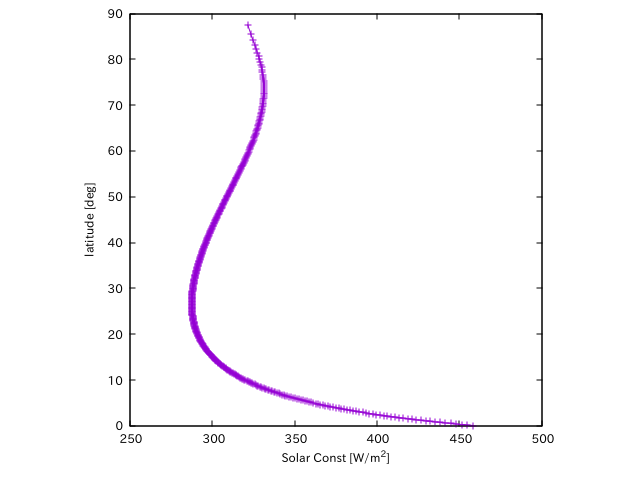 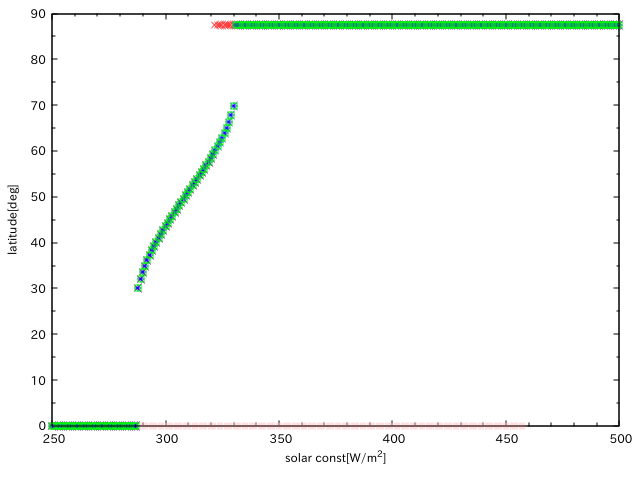 latitude[deg]
詳細は
個別発表で説明
latitude[deg]
Global mean solar radiative flux[W/m²]